Работы участников международного конкурса детского рисунка «Мир во всем мире»
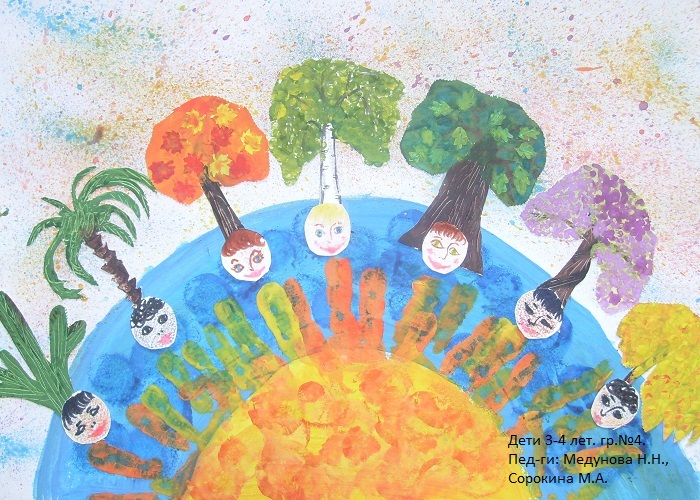 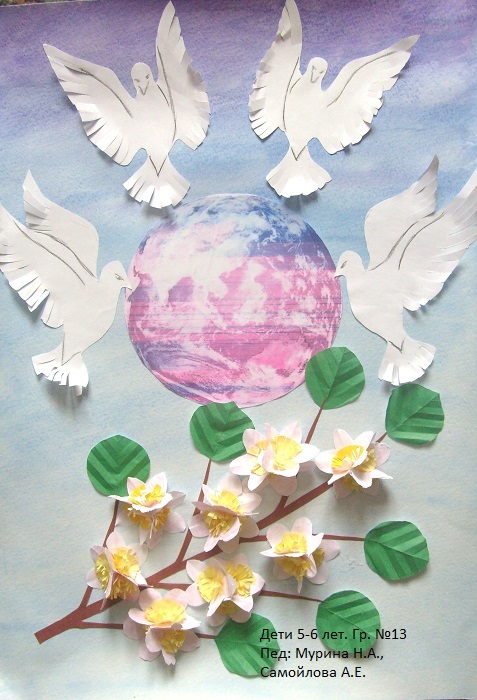 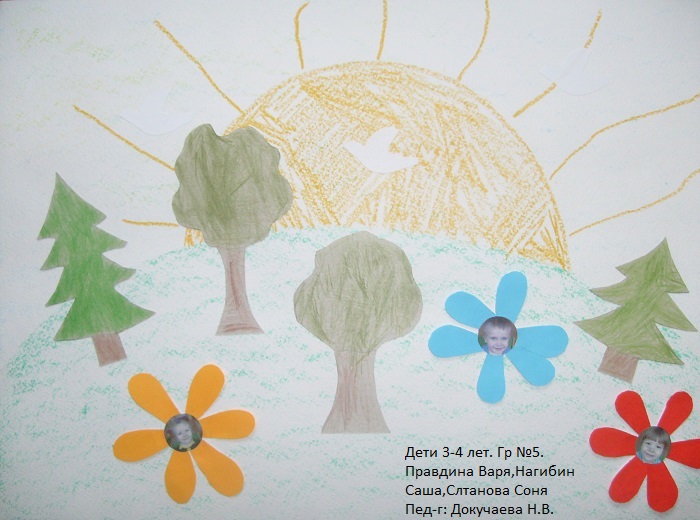 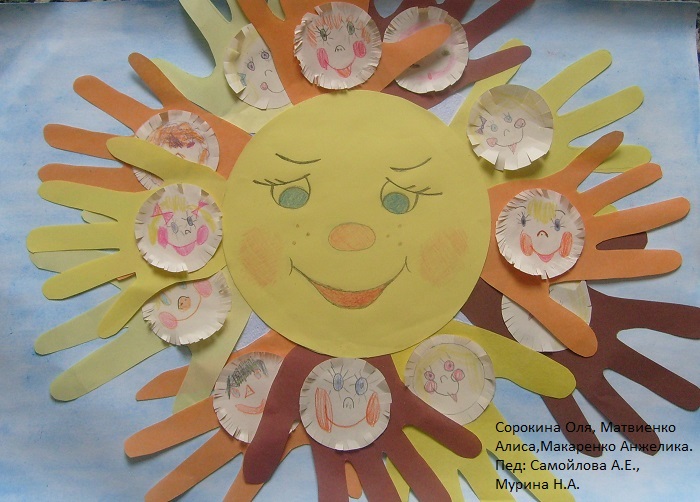 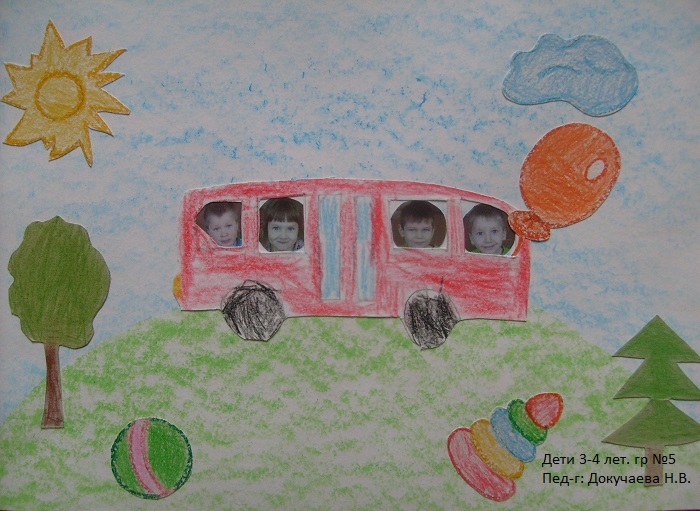 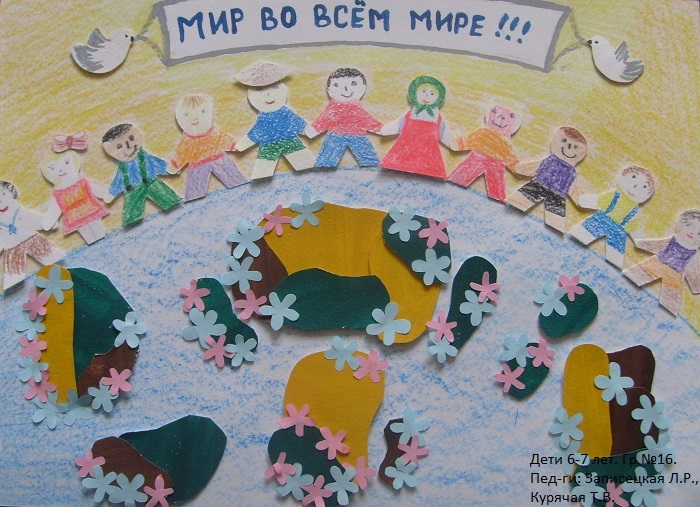 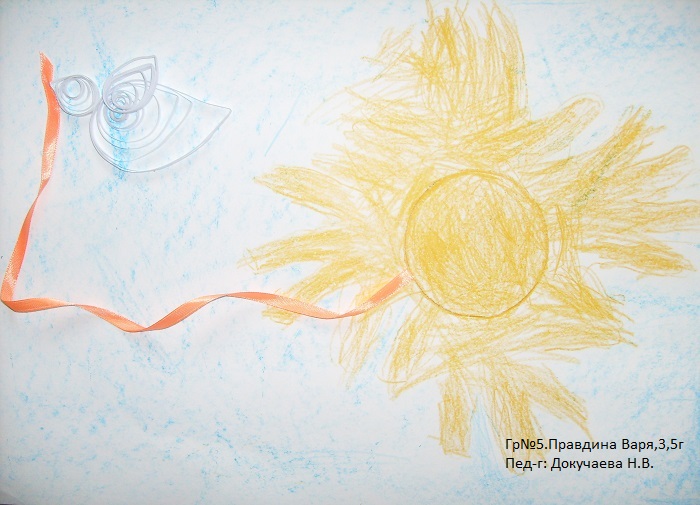 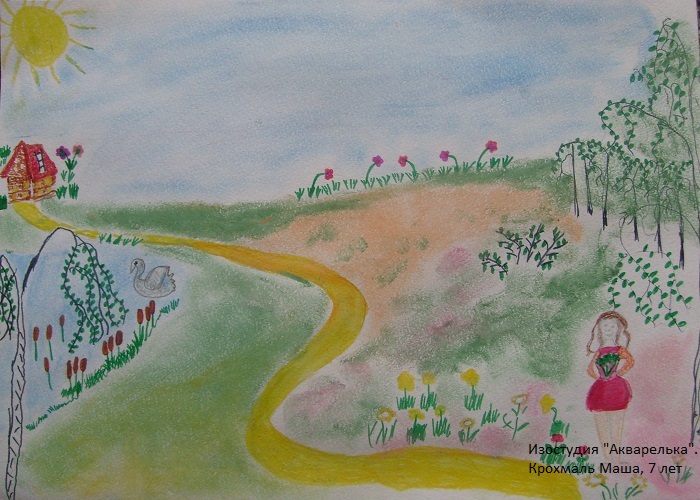 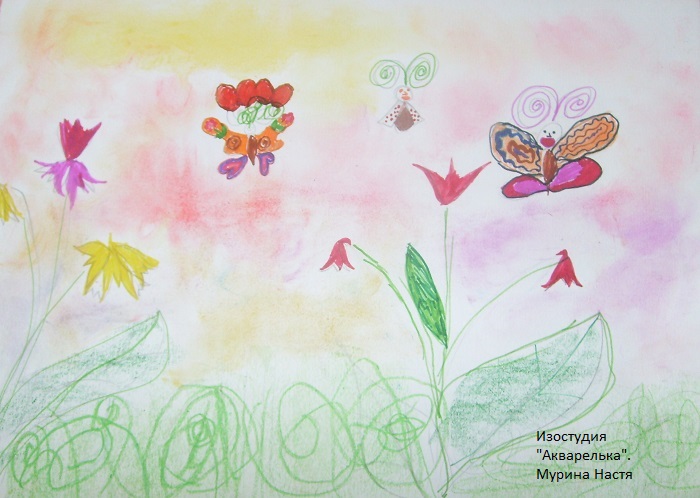 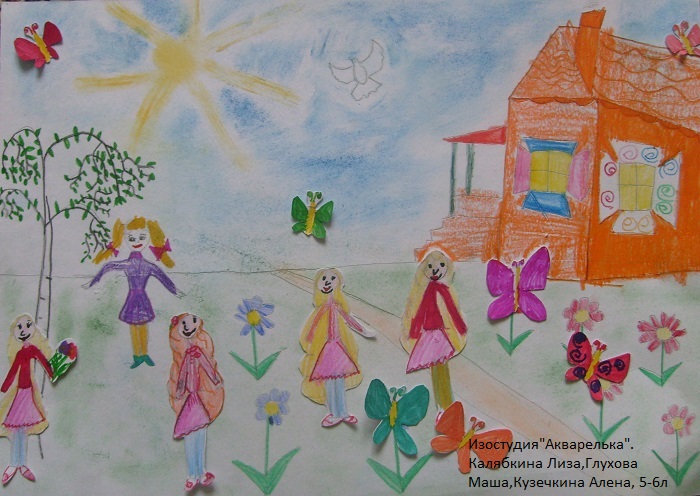 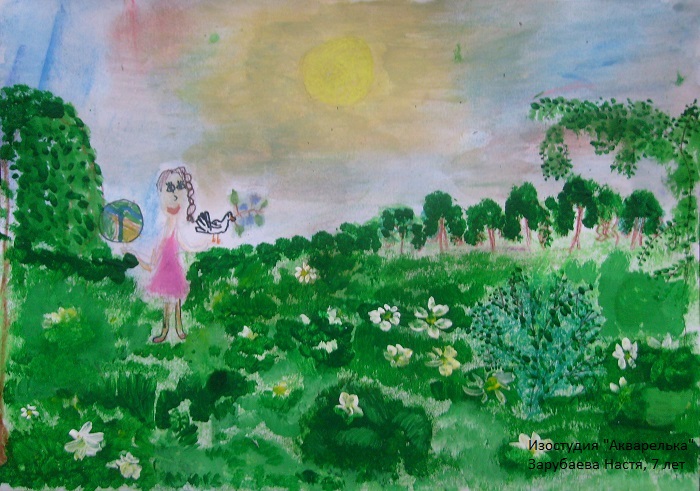